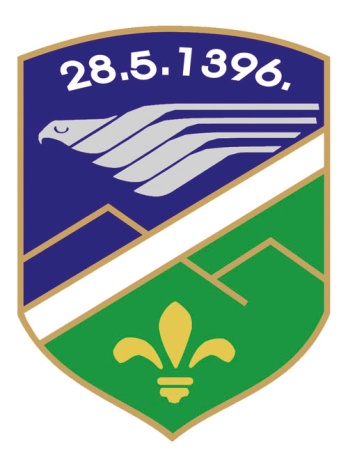 OPŠTINA TUTIN
JAVNA RASPRAVA 
O NACRTU ODLUKE O BUDŽETU OPŠTINE TUTIN
          ZA 2019. GODINU
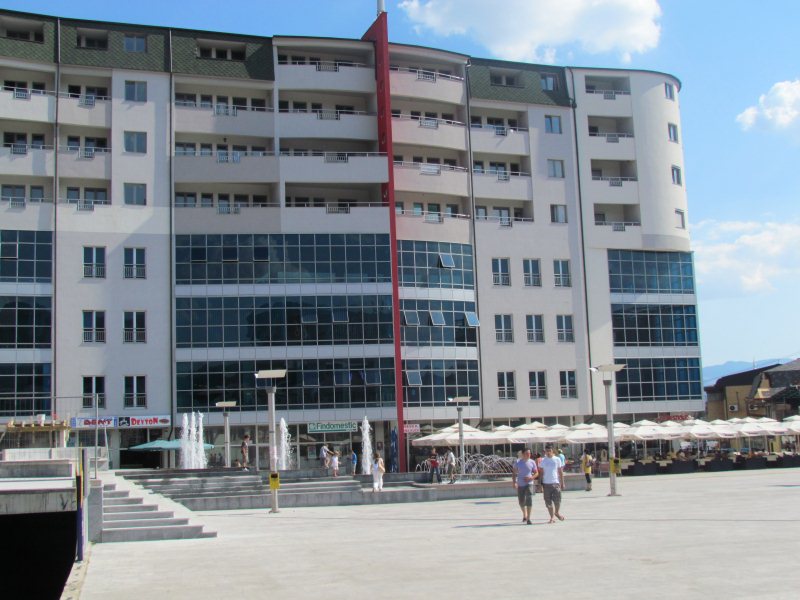 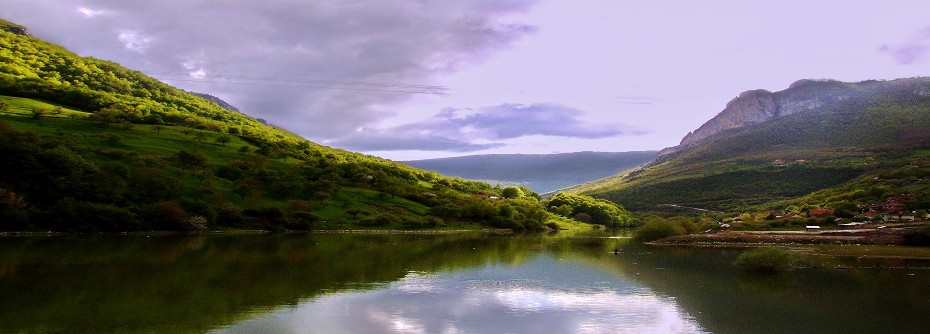 Opština Tutin
Sadržaj
Uvod

Kako nastaje budzet opštine?

Какo se puni opštinska kasa?

Struktura prihoda i primanja  u 2019.godinu

Sta se promenilo u odnosu na  2018.godinu?

Na sta se trosi vas novac?

Struktura  rashoda i izdataka po namenama u 2019. godinu

Programsko budzetiranje u 2019. godinu

Programska struktura u 2019.godinu

Rashodi i  izdaci po programima u 2019. години

Ukljucenje gradjana u proces u budzetu za 2019 godinu
Uvod
Osnovna svrha ovog dokumenta je da vam pružimo najvažnije informacije o planiranom Nacrtu budžeta za 2019. godinu, kao i o okolnostima i odlukama kojima smo se vodili prilikom njegovog sastavljanja.
S obzirom na to da dio novca stiže u budžet kroz naplatu poreza, naša je obaveza da njime raspolažemo u najboljem interesu zajednice i da građanima predstavimo tačne i razumljive podatke.
Publikacija je namenjena je svim građanima koji žele da budu obavešteni o planovima lokalne samouprave za prikupljanje i trošenje novca i da prate realizaciju postavljenih ciljeva.
Nadamo se da će ovaj dokument objasniti ključna pitanja i tako učiniti budžet pristupačnijim i razumljivijim.
Ova publikacija nastala je u okviru inicijative za veće uključivanje javnosti u budžetske konsultacije i nadamo se da ćete i u narednim godinama biti spremni da se odazovete pozivu da zajedno planiramo razvoj našeg Tutina.
BUDžET OPŠTINE TUTIN je finansijski dokument koji utvrđuje plan prihoda i rashoda opštine za narednu godinu. 

Iz opštinskog budžeta se tokom godine plaćaju sve obaveze lokalne samouprave. 

Isto tako u budžet se slivaju prihodi iz kojih se podmiruju te obaveze. 

Predsjednik i lokalna uprava sprovode gradsku politiku, a glavna poluga te politike i razvoja je upravo budžet. 

Prilikom definisanja ovog, za opštinu najvažnijeg dokumenta, treba se rukovoditi sa zakonskim propisima, strateškim prioritetima razvoja i drugim elementima.
KAKO NASTAJE BUDžET OPŠTINE
Како се puni opštinska кasa?
BUDžET SE PUNI NOVCEM OD:

-Poreza
-Donacija i republičkih transfera
-Drugih prihoda
-Primanja od prodaje imovine
-Prihoda od zaduživanja
-Prenetih neutrošenih sredstava iz ranijih godina
-Prihoda i primanja budžetskih korisnika iz ostalih izvora
Ukupni prihodi i primanja od 1.026.187.606 dinara
Како se puni gradska  кasa?
DRUGI PRIHODI – obuhvataju prihode od 
imovine, prihode od prodaje dobara i usluga, novčane
 kazne i oduzetu imovinsku korist, dobrovoljne 
transfere od fizičkih i pravnih lica i mešoviti 
i neodređeni prihodi.

PRIMANjA OD PRODAJE  IMOVINE– odnose se na 
primanja od prodaje pokretne i nepokretne imovine u 
vlasništvu Opštine.

PRIHODI OD ZADUŽIVANjA – obuhvataju 
primanja od zaduživanja od poslovnih banaka  i izdavanje 
Opštinskih obveznica.

PRENETA  NEUTROŠENA SREDSTVA IZ RANIJIH 
GODINA –  Sredstva koja ostanu neutrošena na 
podračunima budžetskih korisnika na kraju  godine prenose se u narednu godinu

PRIHODI I PRIMANjA BUDžETSKIH KORISNIKA  IZ 
OSTALIH  IZVORA –Obuhvataju prihode  u 
kulturi, obrazovanju i  socijalnoj zaštiti koji se ostvaruju 
obavljanjem redovnih  delatnosti, kao i ostali prihodi koje  ostvare iz donacije i  drugih izvora.
POREZI – Ovoj grupi prihoda pripadaju i  naplaćuju se: porez na dohodak, dobit i kapitalne dobitke, porez na imovinu, porez na dobra i usluge i drugi porezi .

DONACIJE I REPUBLIČKI TRANSFERI – podrazumevaju donacije od međunarodnih organizacija i transfere sa Republičkog nivoa.
Struktura prihoda i  primanja u 2019. god.
Preneta neutrošena sredstva iz ranijih godina
Prihodi od zaduživanja
Primanja od prodaje imovine
Donacije i republički transferi
22%
Drugi prihodi
Struktura rashoda i izdataka u  2019. godini
5%
Šta se promenilo u  оdnosu na 2018. godinu?
-Smanjeno je korišćenje roba I usluga ( 10.000.000 dinara na godišnjem nivou)


-Smanjeni su ostali rashodi( 15.000.000 dinara na godišnjem nivou)
Socijalna zastita 
     +10.000.000
Razvoj sporta i omadine
      +10.000.000 din

Zdrastvena zastita
      +7.000.000 din

Osnovno obrazovanja +15.000.000 din

Kultura I informisanje
       +2.000.000 din
Programsko budžetiranje u 2019.
Budžet naše opštine je programski. Šta to tačno znači? Novac je namenjen za programe koji doprinose ispunjavanju strateških ciljeva razvoja naše opštine, a troškovi budžeta raspoređeni su prema projektima na koje se odnose.
Odluka o budžetu Opštine Tutin za 2019. akcenat stavlja na obezbeđenje normalnog funkcionisanja sistema lokalne samouprave bez zastoja u radu budžetskih korisnika, izgradnju i rekonstrukciju objekata za potrebe obrazovanje, realizaciju komunalnog programa i infrastrukturnih investicija.
Zakon o budžetskom sistemu obavezuje da Odluka o budžetu za 2019. godinu bude izrađena na programskom principu, što je i ispoštovano prilikom izrade Odluke o budžetu Opštine Tutin  za 2019. godinu.
Ovakav način izrade podrazumeva definisanje indikatora kojima se meri uspešnost ostvarivanja definisanih ciljeva.
Programska struktura u 2017.godini
Program1: Stanovanje,urbaniz. i prostorno planiranje
Program 5.   Poljoprivreda i ruralni razvoj
Program 9:Оsnovno obrazovanje i vaspitanje
Program 13:Razvoj kulture i informisanja
Program 2: Коmunalne delatnosti
Program 6: Zaštita životne sredine
Program14: Razvoj sporta i omladine
Program 10: Srednje obrazovanje i vaspitanje
Program 3.  Lokalni ekonomski razvoj
Program7:Organizacija saobraćaja i saobraćajne infrastrukture
Program 11: Socijalna i dečja zaštita
Program15: Opšte usluge lokalne samouprave
Program 4:Razvoj turizma
Program  8: Predškolsko obrazovanje i vaspitanje
Program12:
Zdrastvena  zaštita
Program 16: Politički sistem lokalne samouprave
Program 17.  Energetska efikasnost i obnovljivi izvori energije
Rashodi i izdaci po programima  u 2019. godine
U  2019. godini najvise novca bice izdvojeno za: funkcionisanje sistema lokalne  samouprave, saobracajnu infrastrukturu, urbanizam i prostorno planiranje, komunalnu delatnost, obrazovanje  i predskolsko vaspitanje.
Program 1 –Stanov., urrban. i prostorno plan. 113.381.550

1101-001  Prostorno i urbanističko planiranje	7.700.000
1101-0003 Upravljanje gradjevinskog zemljišta	3.100.000
1101-P1 Eksproporcija  zemljišza	                      31.000.000
1101-P2  JP za urb. i  planiranje u likvidaciji     61.237.890

      Program 2.  Komunalne delatnosti 	112.250.00

1102-0001 Upravljanje/održavanje javnim osvetljenjem 	21.250.000
1102-0002 Održavanje javnih zelenih površina 		  4.000.000
1102-0003 Održavanje čistoće na površinama javne namene 	44.000.000
1102-0004 Zoohigijena 				 6.700.000
1102-0006 Održavanje grobalja i pogrebne usluge 		    500.000
1102-0008 Upravljanje i snabdevanje vodom za piće 	                       24.200.000
1102-P1 Nabavka i ugradnja opreme za NN mrežu 		5.000.000
1102-P2 Izgradnja vodovodne mreže 			5.000.000
1102-P5 Izrada elabor.i projekata za izvorišta vodosn.opštine Tutin  1.500.000
1102-P7 Sufinansiranje izrade tehničke dokumetacije	 100.000
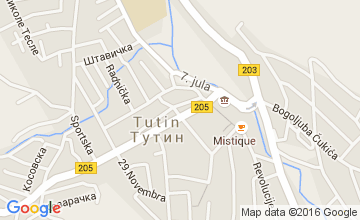 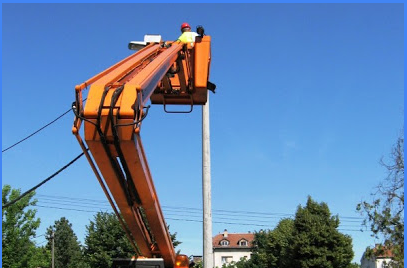 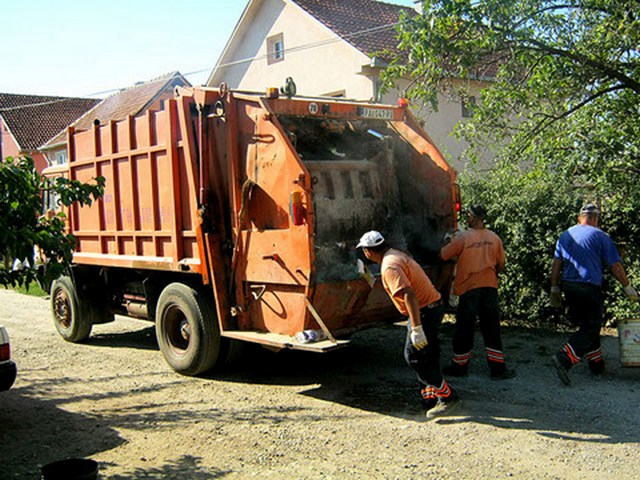 Program 3 – Lokalni ekonomski razvoj  2.750.000

1501-P1 Uvođenje GIS-a		1.200.000
1501-P2 Sufinans. izrade tehničke dokum.    1.550.000		

Program 4 – Razvoj turizma		2.300.000

1502-0001 Upravljanje razvojem turizma	1.500.000
1502-0002 Promocija turističke ponude	800.000
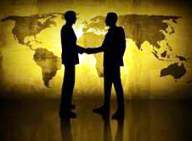 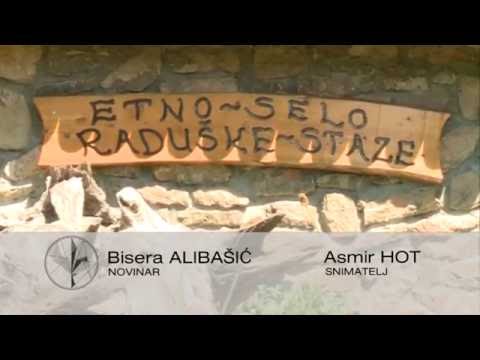 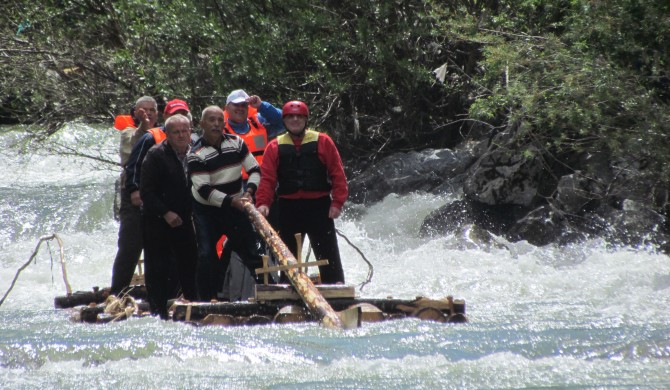 Program 5 –Poljoprivreda i ruralni razvoj 7.210.000
0101-0001  Podrška za sprovođenje 	       1.210.000
 poljoprivredne politike u lokalnoj zajednici
01001-0002 Mere podrške ruralnom razvoju	     6.000.000

 Program 6 – Zaštita životne sredine 8.270.000

0401-0001 Upravljanje zaštitom životne sredine	              50.000
 0401-0002 Praćenje kvaliteta elemenata životne sredine 100.000
0401-0004 Upravljanje otpadnim vodama 	           720.000
0401-0005 Upravljanje komunalnim otpadom 	         5.200.000
0401-0006 Upravljanje ostalim vrstama otpada             2.000.000
0401-P2 Sufinansiranje izrade tehničke dokumentacije     200.000
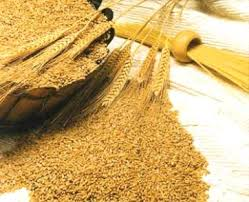 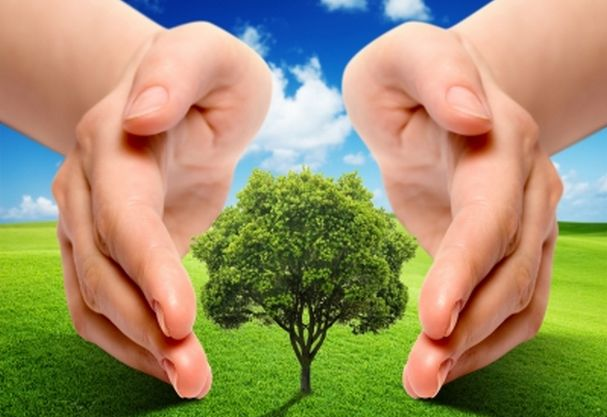 Program 7 – Organizacija saobraćaja i saobraćajna infrastruktura		116.400.000
0701-0002 Održavanje saobraćajne infrastrukture         39.700.000
0701-P1 Izgradnja lokalnih puteva	               50.000.000
0701-P2 Unapređenje bezbed.sdaobrać. u 2017.godini     3.650.000

Program 8- Predškolsko obrazovanje   112.699.090

2001-0001 Funkcionisanje predškol. ustanova 112.699.090

Program 9 Osnovno obrazovanje                     85.166.000

2001-0001 Funkcionisanje osnovnih škola                  70.250.000
2002-P1 Rekons.  objekta  O.Š Rifat B.Trso                6.816.000
2002-P2 Izgradnja objekta O.Š u Velje Polje               7.200.000
2002-P3 Sufinansiranje tehničke dokumentacije             900.000
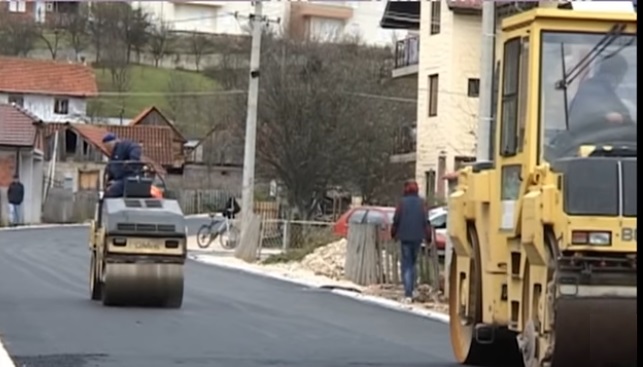 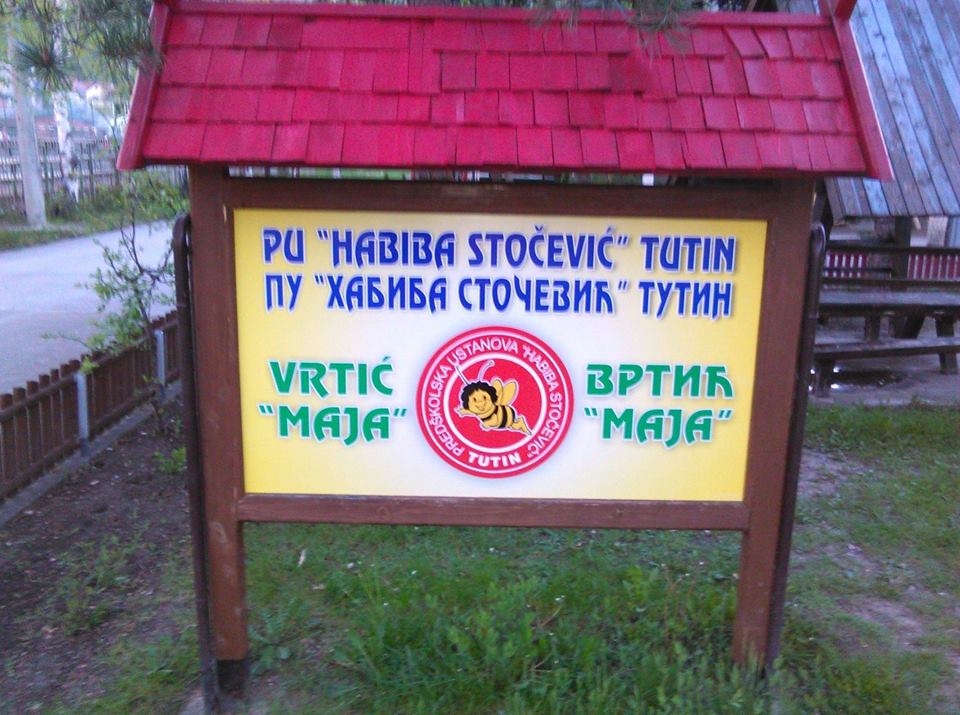 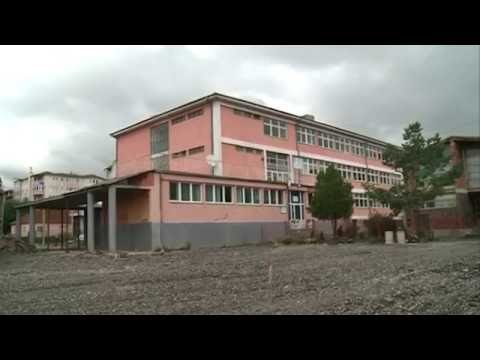 Program10. Srednje obrazovanje 11.150.000
Gimnazija                                                           5.950.000
Tehnicka skola                                                    5.200.000

Program 11. Socijalna dečja zaštita 66.336.000
0901-0001 Jednokratne  pomoći i drugi oblici pomoći  7.000.000
0901-0002 Prihvat, prihv. stanice i druge vrste smešt.31.400.000
0901-0003 Podrška socio-humanitarnim organizacij.     1.800.000
0901-0004 Savetod.-terapijske i socij.-edukat. usluge  2.300.000
0901-0005 Aktivnosti Crvenog krsta   	        1.930.000
0901-P1 Pomoć u kući za starija lica                            2.500.000
0901-P2 Dohodovne aktivnos.za interno raseljena lica  2.400.000  
0901-P3 Obezbeđiv. i poboljšanje uslova stanovanja     2.750.000 povratnika  po osnovu Sporaz o readmisiji
0901-P4 Dohodovne aktivnosti za povratnike   2.000.000 
0901-P5 Osnaživanje kapaciteta interesornih komisija 1.400.000
0901-P6 Izgradnja 6 montažnih kuća za povratnike 12.756.000 0901-P7 privremeni smeštaj za žrtve nasilja 100.000
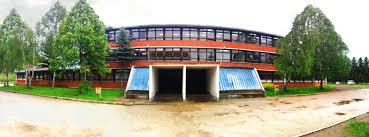 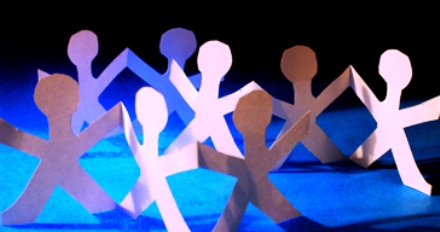 Program 12 – Zdravstvena zaštita              17.496.000
1801-0001 Funkcionisanje ustanova primarne zdravstvene zaštite				12.000.000
1801-0002: Mrtvozorstvo		     150.000
1801-P1 Izrada projektno tehničke dokumentacije za aneks opšte bolnice i Doma zdravlja                                        5.346.000
Program 13-  Razvoj kulture i informis.   39.800.000              
1201-0001 Funkcionisanje lokalnih ustanova kulture       24.960.000 
1201-0003 Jačanje kulturne produk. i umetni.stvaral.      3.000.000
1201-0004 Ostvarivae i unapređivanje javnog interesa u oblasti javnog informisanja 			            9.000.000
1201-P1 Izdavačka delatnost		               200.000
1201-P2 Javna čitaonica-zavičajna zbirka                         2.640.000
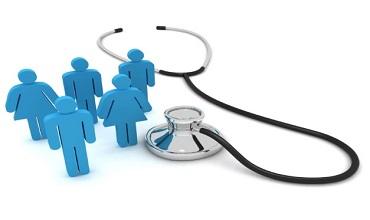 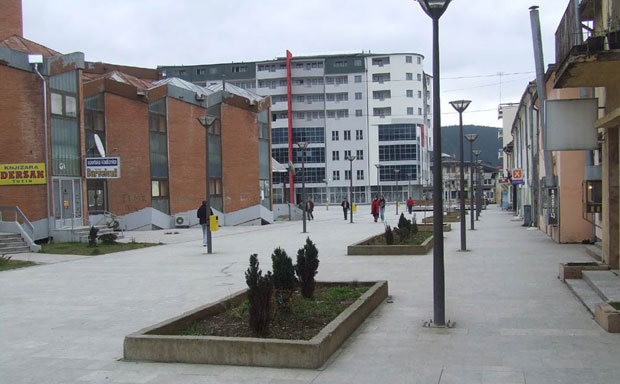 Program 14 –Razvoj sporta i omladine  25.340.000

1301-0001 Podrška lokalnim sportskim organizacijama, udruženjima i savezima                           15.000.000
1301-0002 Podrška predškolskom, školskom i rekreativnom sportu				   700.000
1301-0005 Sprovođenje omladinske politike  2.553.700
1301-P1 Izrada tehničke dokumentacije za sportsku halu          2.707.200
1301-P1 Izrada tehničke dokumentacije za zatvoreni bazen 4.380.000
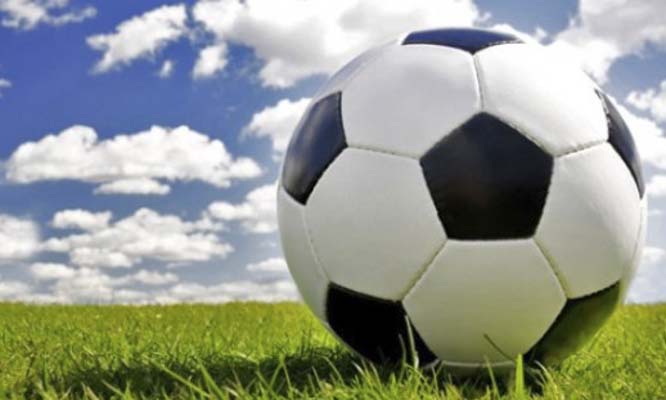 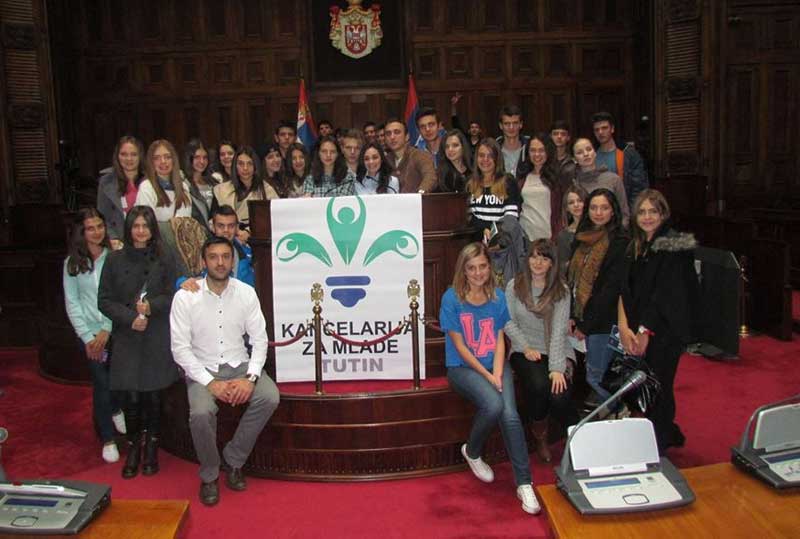 Program 15 –Opšte usluge Lokalne samouprave    263.848.066

0602-0001  Funkcionisanje lokalne samouprave i gradskih opština                                                         159.561.666
0602-0002  Funkcionisanje mesnih zajednica        3.100.000
0602-0003  Servisiranje javnog duga                   58.200.000
0602-0004  Opštinsko pravobranilaštvo                8.348.000
0602-0005  Zaštitnik građana                               1.628.000
0602-0005  Inspekcijiski poslovi                              250.000
0602-0007 Funkcionisanje nacionalnih saveta nacionalnih    
                   manjina                                               6.000.000
0602-0009  Tekuća budžetska rezerva                 15.000.000
0602-0010  Stalna budžetska rezerva                    1.500.000
0602-0014  Управлјанје вanrednим situacijама    4.170.000                                  
0602-  :  Stipendiranje studenata                         6.000.000
0602-P1  :  Izgradnja zgrade MK Delimeđe         4.000.000

Program 16 –Politički sistem lokalne samouprave  29.290.000

2101-0001 Funkcionisanje Skupštine                    11.050.000
2101-0002 Funkcionisanje izvršnih organa           18,240,000
     Program 17-  Energetska efikasnost I obnovljivi izvori energije			                              12.600.000
    0501-0001   Energetski menandžment                           100.000
    0501-P1   Izgradnja fasade zgrade opštinske uprave 12.500.000
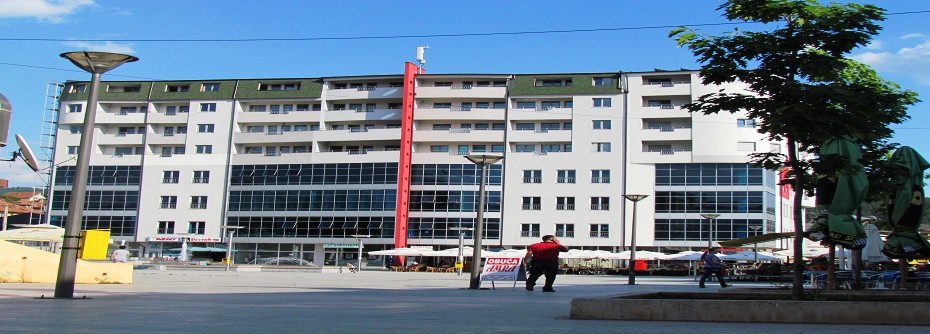 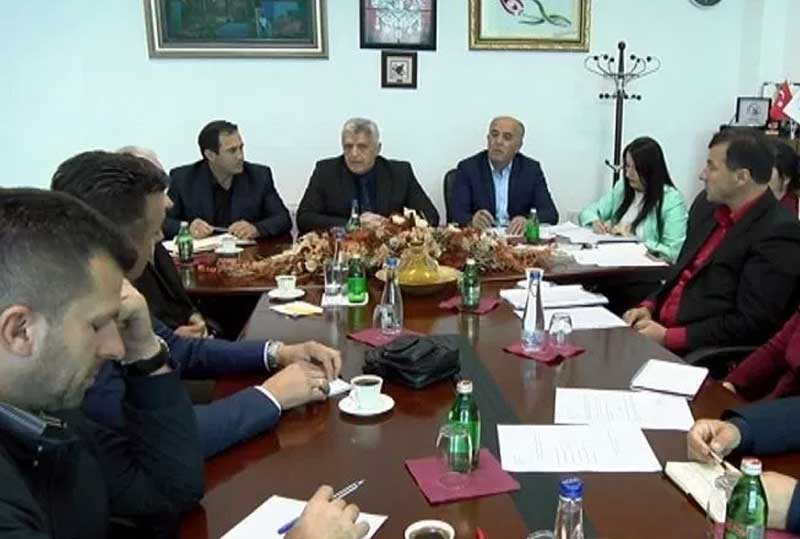 Uključivanje građana u proces pripreme Budžeta
Građani imaju pravo da se pitaju o načinu trošenja sredstava iz budžeta opštine i da budu informisani o   trošenju sredstava koje kao poreski obveznici plaćaju opštini.

Načini uključivanja građana su sledeći:

Javne rasprave;
Građanske inicijative;
Javne ankete;
Drugi oblici komunikacije sa organima opštine.

U okviru ove rasprave, građani opštine Tutin predložiće projekte za koje  smatraju da će imati najpozitivniji uticaj na razvoj naše opštine kao i na život naših sugrađana i sugrađanki.
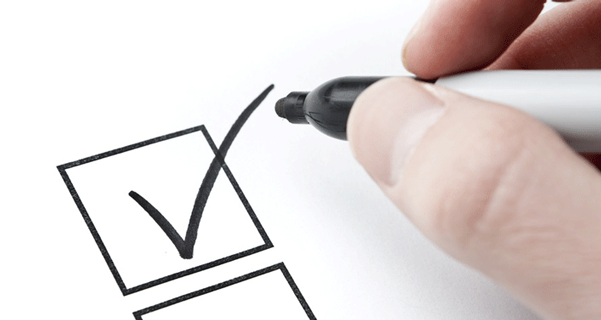 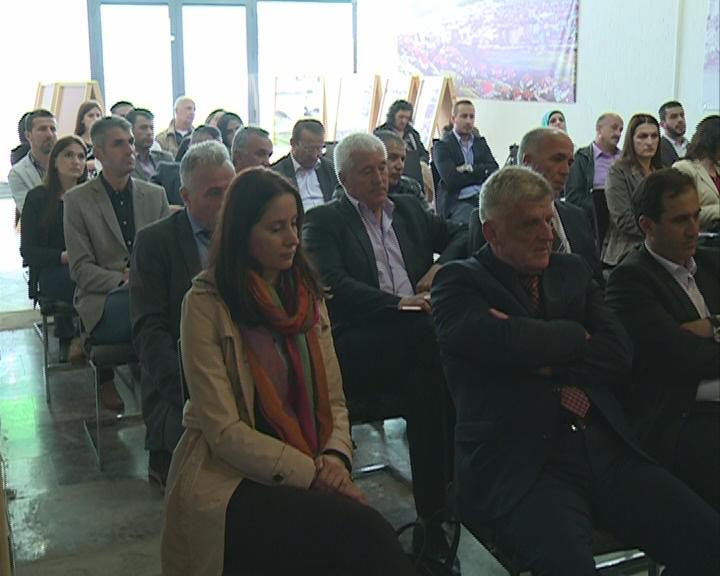 Strateški plan razvoja opštine Tutin u periodu od
 2013-2020 važan je dokument koji služi kao smernica
 za izradu budžeta opštine Tutin.

Strateški plan razvoja opštine Tutin  omogućava da se 
odaberu kapitalni projekti koji su ekonomski i 
društveno najopravdaniji . 

Strateški plan razvoja opštine Tutin  značajno povećava
 šanse lokalnoj samoupravi da obezbedi razvojna sredstva
 iz eksternih izvora, a naročito donacija, grantova i subvencija.
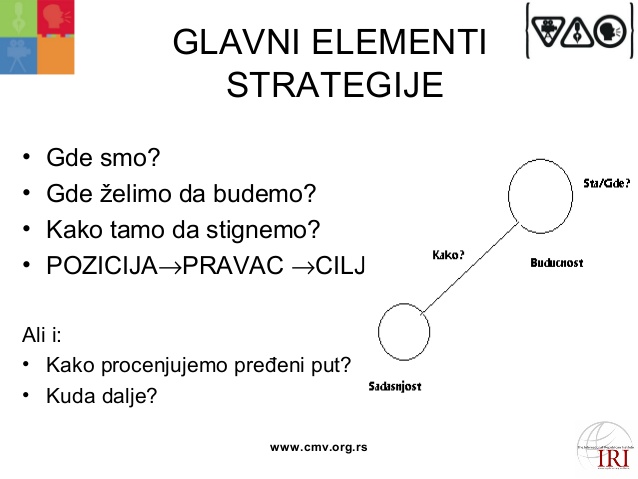 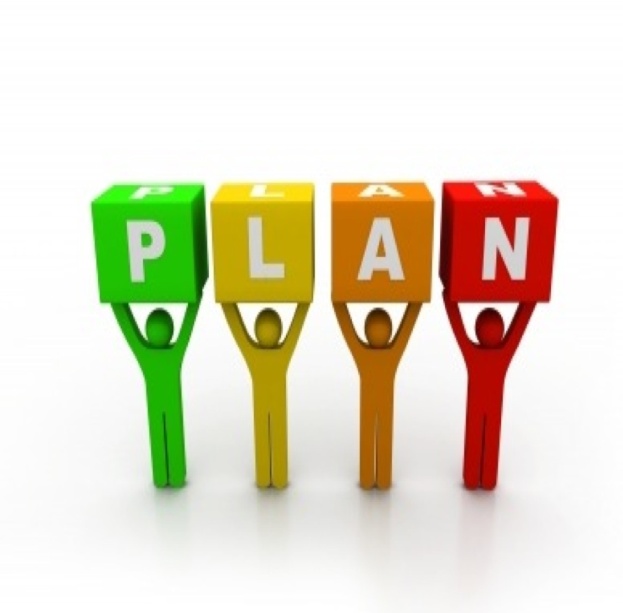 Opština Tutin se zahvaljuje svojim građanima i korisnicima javnih sredstava koji su učestvovali
 u predlaganju projekata po prioritetima za kapitalne investicije i time uticali na raspodelu
 dela budžeta naše opštine za 2019.godinu.

Pozivamo sve građane da se  u narednom periodu što aktivnije uključe u proces pripreme 
budžeta i na taj način  daju  svoj doprinos transparetnijem radu javne uprave u budućnosti. 





Opština Tutin 
Odeljenje za budžet i finansije
Telefon: 020/811-068
E-mail: finansije@tutin.rs